Hymns for Worship at Woodmont
195 Beyond the Sunset
118 Take Time to be Holy
179 Lead Me to Calvary
544 Send the Light
283 There’s a Great Day Coming
192 Won’t it be Wonderful There?
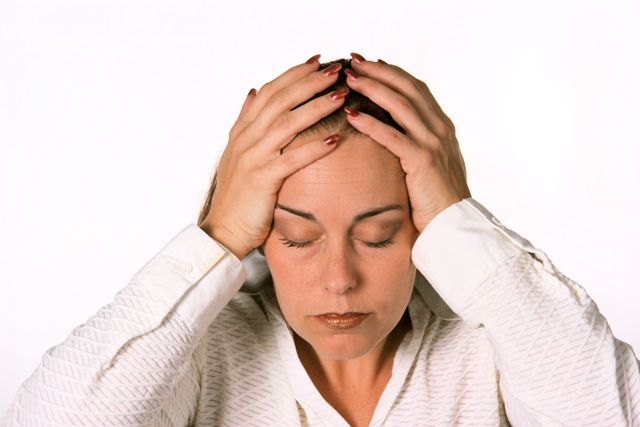 Don’t Grow Weary
[Speaker Notes: Are you getting tired of being sick, sick of being tired, sleepless nights, the long winter, up & down temperatures, constant battles at work, arguments with family, never ending ungodliness & profanity, bad news- school shootings, never ending political debates & arguments about Scripture, division in the church, growing weary of doing what’s right, etc.]
Don’t Grow Weary
Fix Your Eyes on Jesus (Heb. 12:1-3; Col. 3:1-7)

Sow the Seed, God will Cause the Growth
    (1 Cor. 3:5-11; 2 Tim. 2:24-26; 2 Thess. 3:1)

Love Never Fails When You Do What’s Right
    (1 Cor. 13:1-8; Rom. 8:35-39; Rev. 2:2-7)

Heaven Will Surely be Worth it all 
    (1 Co. 15:51-58; 2 Co. 4:16-18; 1 Pt. 1:3-9; Rv. 21:4)
[Speaker Notes: Don’t give up the good fight of faith & lose your soul.  If you’re tired of doing it all your own, come to Jesus for rest for your soul & learn of Him (Matthew 11:28-30).  Rest to our souls will be given on the eternal shore (Home of the Soul).  Rest from your labors!  Fair haven of rest for the weary, how beautiful heaven must be!]
Hymns for Worship at Woodmont
195 Beyond the Sunset
118 Take Time to be Holy
179 Lead Me to Calvary
544 Send the Light
283 There’s a Great Day Coming
192 Won’t it be Wonderful There?